4
VIDA PLENA
“Olhar para esse tipo de criação e não crer em Deus é, para mim, impossível” 
John Glenn - astronauta
Que vários dos primeiros astronautas heróis tinham uma profunda fé religiosa. Sua visão do espaço infinito aumentou sua fé. De forma alguma ela foi diminuída.
“Eu tive uma sensação enorme de que deveria haver um poder maior do que qualquer um de nós, de que existia um Deus, de que houve de fato um começo”.
Frank Borman
“Senti o poder de Deus como nunca tinha sentido antes”.
James Irwin
“Faço palestras sobre andar na Lua e andar com o filho”.
Charles Duke
“Há algo sobre as maravilhas da criação, as belezas do universo, a fantástica natureza do cosmos que inspira nossos co- rações e nos leva a um senso de eterno.”
Guy Gardner
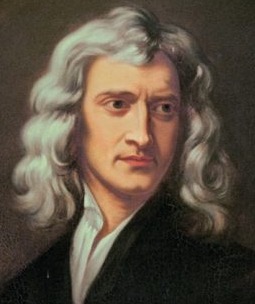 Isaac Newton, que descobriu a lei da gravidade.
Blaise Pascal, que inventou a primeira calculadora.
James Maxwell, que formulou as leis do eletromagnetismo.
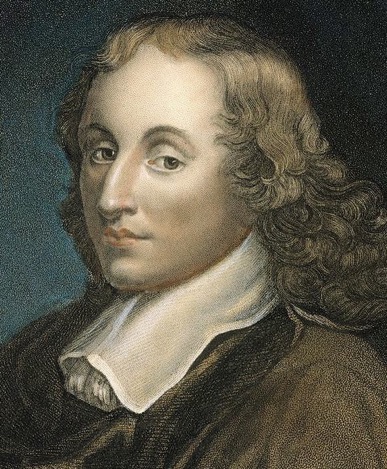 Isaac Newton
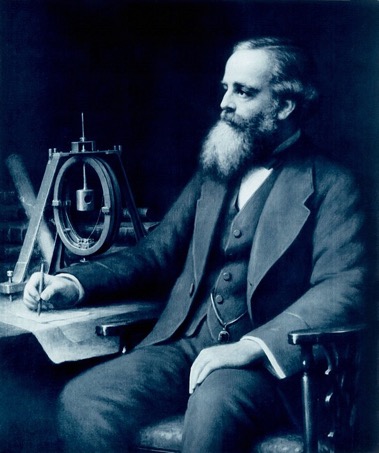 Blaise Pascal
James Maxwell
A CRIAÇÃO FALA DE UM DEUS DE INFINITA SABEDORIA E INCRÍVEL PODER.
1
“No princípio criou Deus…” A palavra hebraica “criar” nessa passagem é bara.
Deus tem a habilidade, o maravilhoso poder de criar algo a partir do nada.
Para ter apenas uma pequena ideia de quão ilimitado é o poder de Deus, vamos considerar apenas um objeto no céu, o Sol.
“Levantai ao alto os vossos olhos, e vede quem criou estas coisas; foi aquele que faz sair o exército delas segundo o seu número; ele as chama a todas pelos seus nomes; por causa da grandeza das suas forças, e porquanto é forte em poder, nenhuma delas faltará” 
Isaías 40:26
A criação revela um Deus de poder incrível e poder ilimitado.
Seu poder criativo não apenas trouxe os céus e a Terra à existência, mas também trabalhou em favor de Seu povo ao longo dos séculos.
Ao longo dos séculos, Ele foi e ainda é o Deus da criação que não Se esqueceu de Sua criação.
Ele é o Deus que liberta, o Deus que provê e o Deus que guia. O Deus da criação é o Deus de poder ilimitado. Ele é o Deus do impossível.
MENINO VIAJANDO DE AVIÃO
O Deus da criação está interessado em você e em mim, e libera o poder da criação para derrotar o inimigo que luta por nossa alma, e isso faz toda a diferença
Cada um de nós enfrenta batalhas com a tentação diariamente.
Eis a incrível boa-nova: o mesmo Deus que liberou Seu poder infinito para criar o mundo libera esse poder infinito para derrotar as forças do inferno que travam as batalhas por nossas almas.
Jesus tem algo muito maior para oferecer do que uma derrota frustrada. Ele tem algo muito maior para oferecer do que falhas repetidas.
Ele tem algo muito maior para oferecer do que cair na mesma questão vez após vez.
Somos transformados, convertidos, renovados pelo poder do Criador.
“Se alguém está em Cristo, nova criatura é; as coisas velhas já passaram; eis que tudo se fez novo”. 
2 Coríntios 5:17
“Querido Senhor, Tu és o Criador deste mundo e de tudo que nele há. Tu és o Deus de grande poder. Pela fé, eu creio que Tu podes fazer de minha vida uma nova criatura. Eu entrego tudo que não esteja em harmonia com Tua vontade e peço que recries Tua imagem em mim”.
A criação fala do infinito poder de Deus disponível na batalha entre o bem e mal em cada uma de nossas vidas; por isso, a Criação é importante. Aqui vai a segunda razão pela qual a criação é importante.
A CRIAÇÃO FALA DE UM DEUS DE DESIGN SOFISTICADO E PLANEJAMENTO CUIDADOSO
2
O voo dos pássaros e as maravilhas de se observar.
“Porque este Deus é o nosso Deus para sempre; ele será nosso guia até à morte” 
Salmo 48:14
“E quão preciosos me são, ó Deus, os teus pensamentos! Quão grandes são as somas deles! Se as contasse, seriam em maior número do que a areia; quando acordo ainda estou contigo”.
 Salmo 139:17, 18
“Certeza maior não há: existe um lugar preparado nas mansões celestiais e há um lugar especial para trabalhar para Deus na Terra.”
Deus tem um propósito para sua vida... O Criador tem um plano divino mesmo quando as coisas parecem não estar certas.
Esses pensamentos já inundaram sua mente?
“Eu comprometi minha vida a Cristo. Estou tentando viver para Deus e servir a Igreja. Então por que há tantos obstáculos.
Por que o inimigo parece atacar minha família e eu? Eu simplesmente não entendo.
Ao longo das circunstâncias da vida, nosso amoroso Criador está executando Seus planos divinos, mesmo que não reconheçamos ou entendamos.
Bruce Olsson
A CRIAÇÃO FALA DE UM DEUS QUE DESEJA COMUNHÃO PESSOAL E RELACIONAMENTO ÍNTIMO
2
Ele forma seus corações individualmente… 
Salmo 139:18
“Nosso Redentor tem sede de reconhecimento. Tem fome da simpatia e do amor daqueles que comprou com Seu próprio sangue”. 
O Desejado de Todas as Nações, p. 125
O sábado é um memorial da criação e um símbolo de Seu poder, amor e cuidado.
Segure-se em Seu poder, busque Seu plano e desfrute de Sua comunhão.